Chapter 3Real EconometricsSecond EditionMichael A. Bailey
Michael A. Bailey, Real Econometrics 2e                                    Copyright © 2017, 2020 Oxford University Press
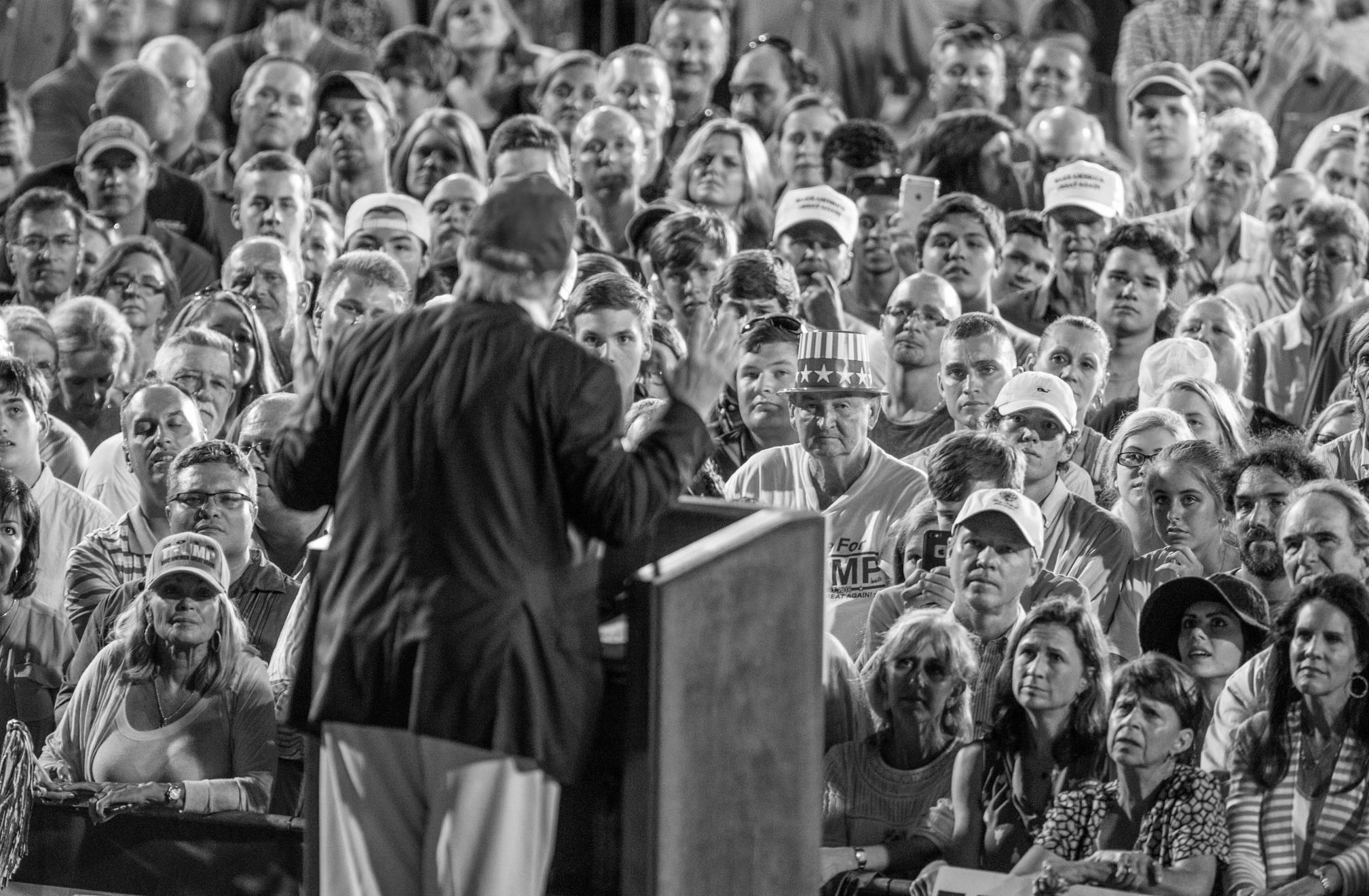 Michael A. Bailey, Real Econometrics 2e                                    Copyright © 2017, 2020 Oxford University Press
Case Study Photos
Chapter 3
Michael A. Bailey, Real Econometrics 2e                                    Copyright © 2017, 2020 Oxford University Press
Case Study 1
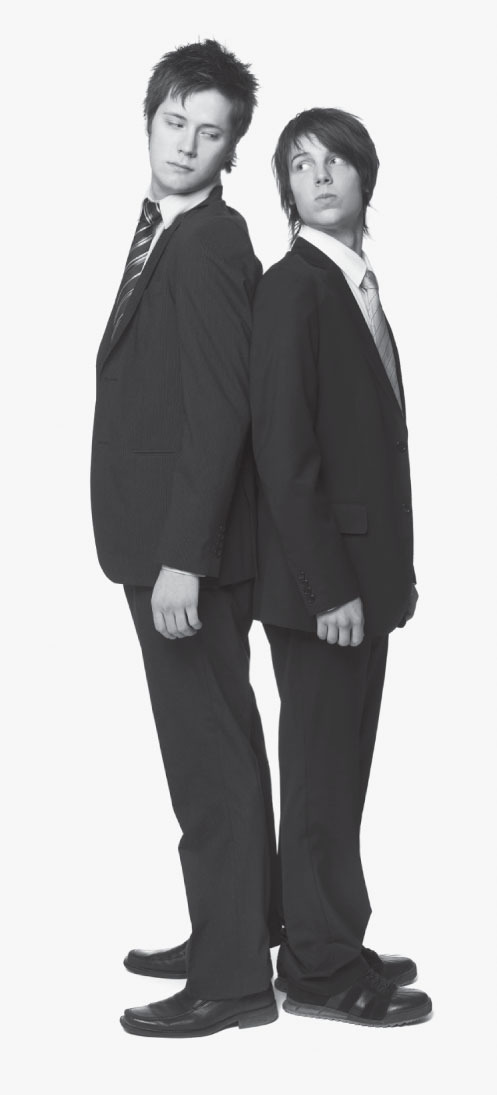 Michael A. Bailey, Real Econometrics 2e                                    Copyright © 2017, 2020 Oxford University Press
Figures
Chapter 3
Michael A. Bailey, Real Econometrics 2e                                    Copyright © 2017, 2020 Oxford University Press
Figure 3.1
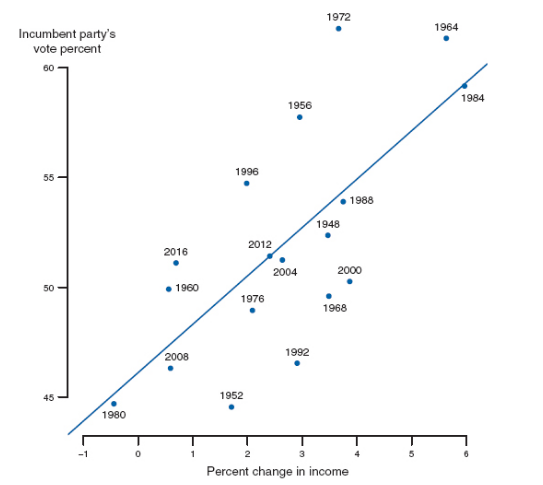 Michael A. Bailey, Real Econometrics 2e                                    Copyright © 2017, 2020 Oxford University Press
Figure 3.2
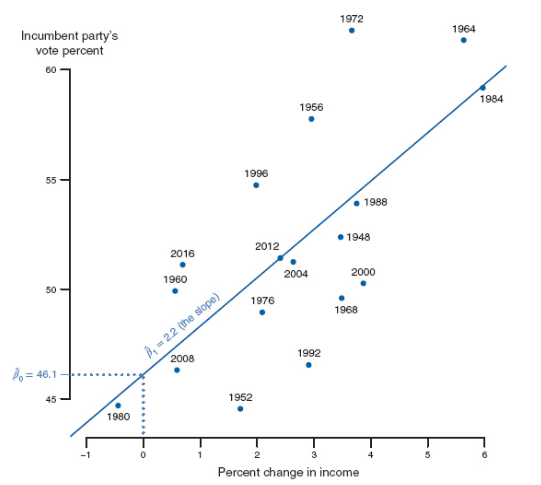 Michael A. Bailey, Real Econometrics 2e                                    Copyright © 2017, 2020 Oxford University Press
Figure 3.3
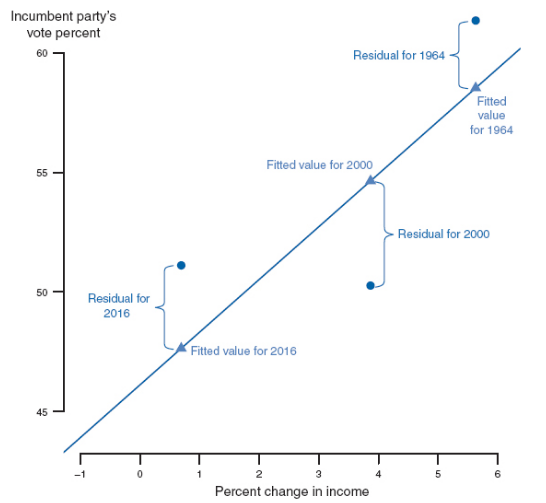 Michael A. Bailey, Real Econometrics 2e                                    Copyright © 2017, 2020 Oxford University Press
Figure 3.4
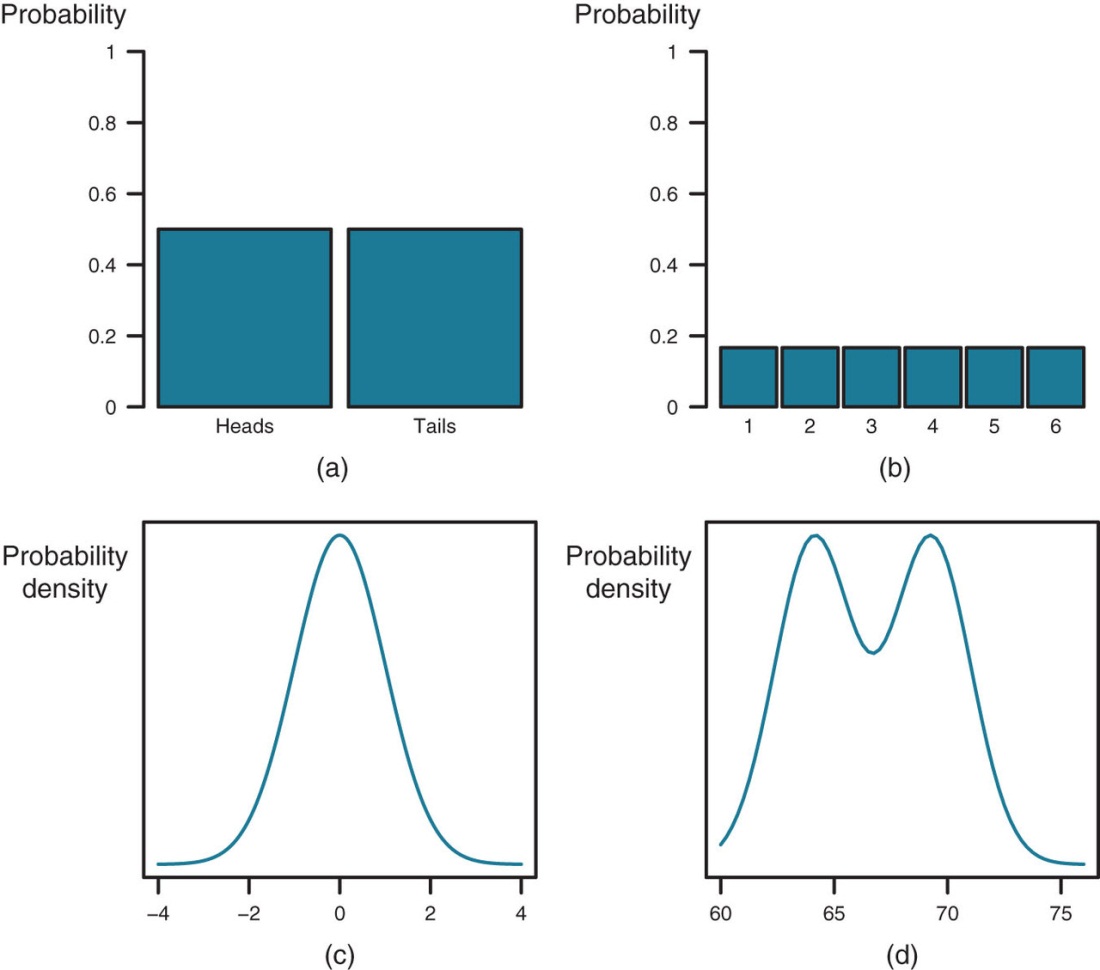 Michael A. Bailey, Real Econometrics 2e                                    Copyright © 2017, 2020 Oxford University Press
Figure 3.5
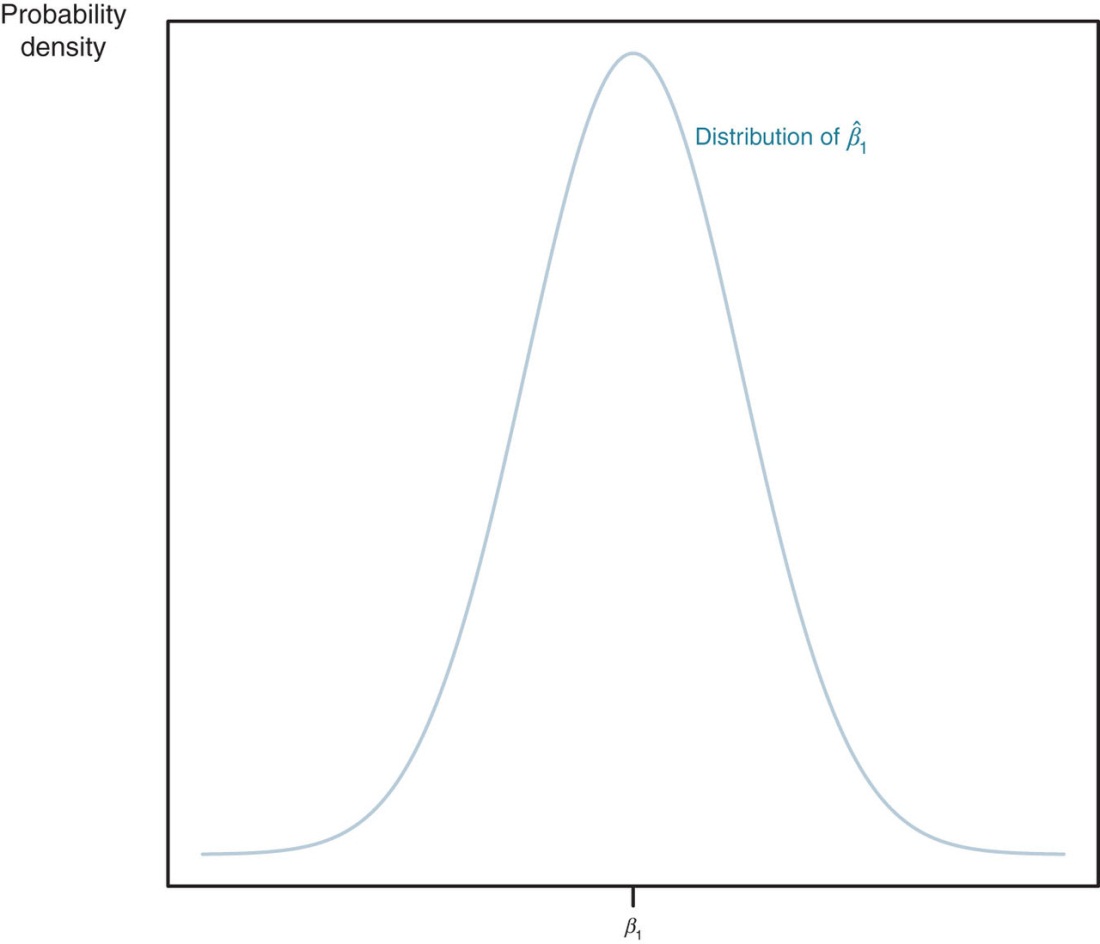 Michael A. Bailey, Real Econometrics 2e                                    Copyright © 2017, 2020 Oxford University Press
Figure 3.6
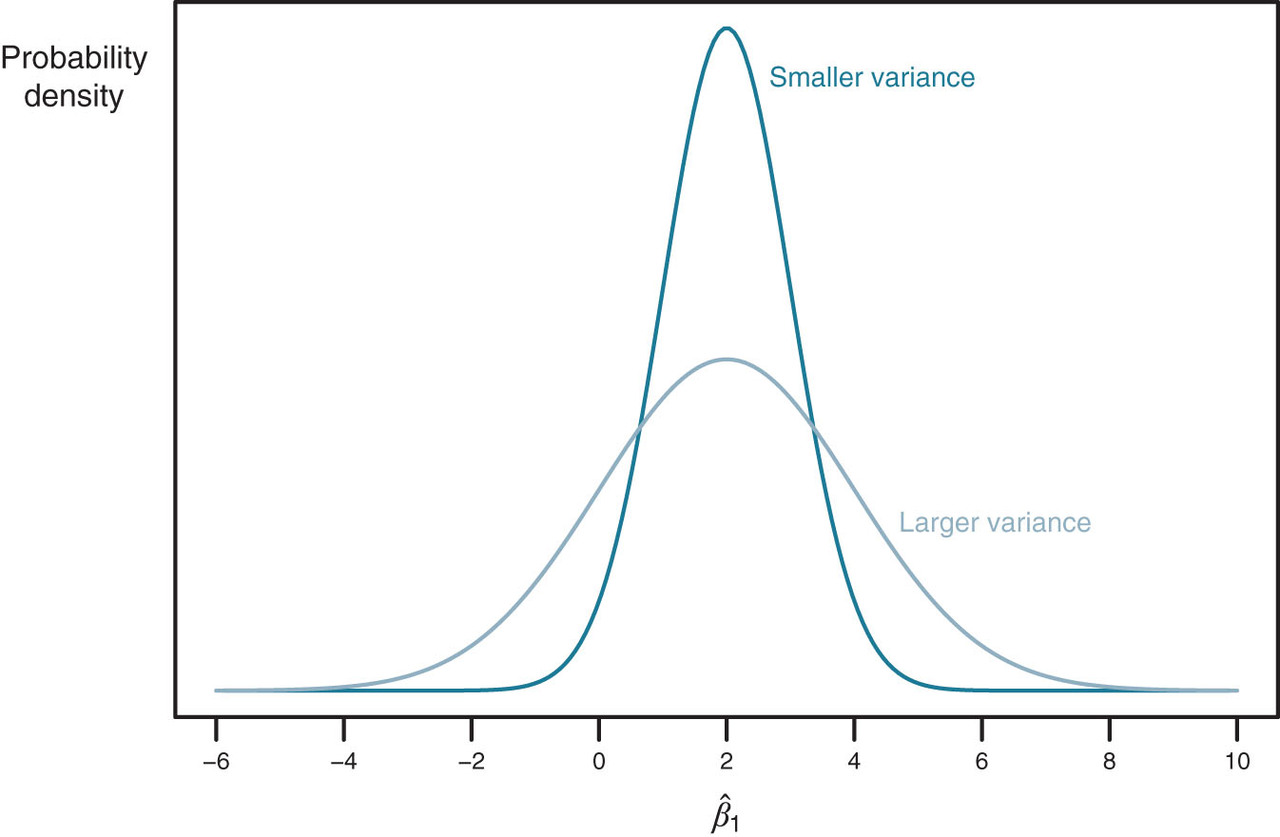 Michael A. Bailey, Real Econometrics 2e                                    Copyright © 2017, 2020 Oxford University Press
Figure 3.7
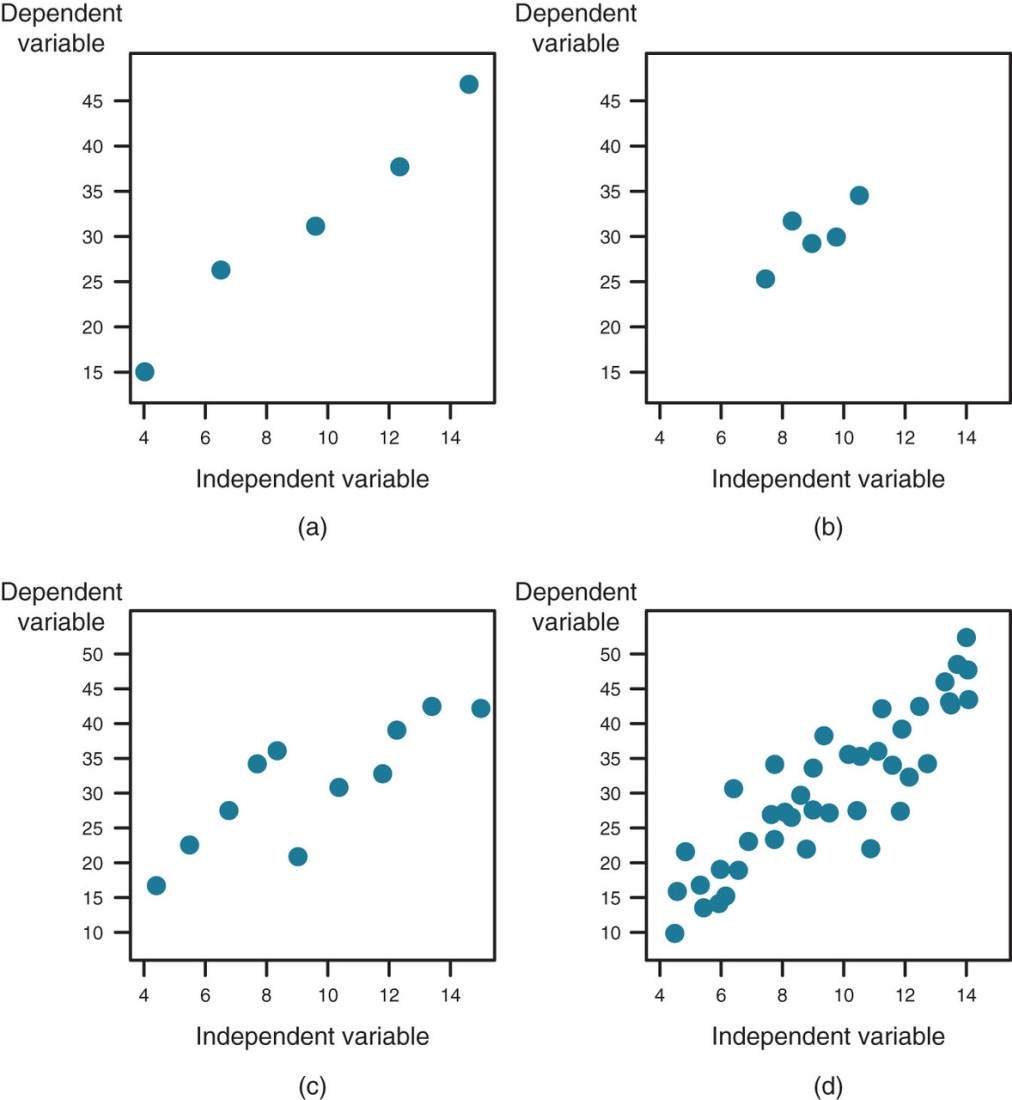 Michael A. Bailey, Real Econometrics 2e                                    Copyright © 2017, 2020 Oxford University Press
Figure 3.8
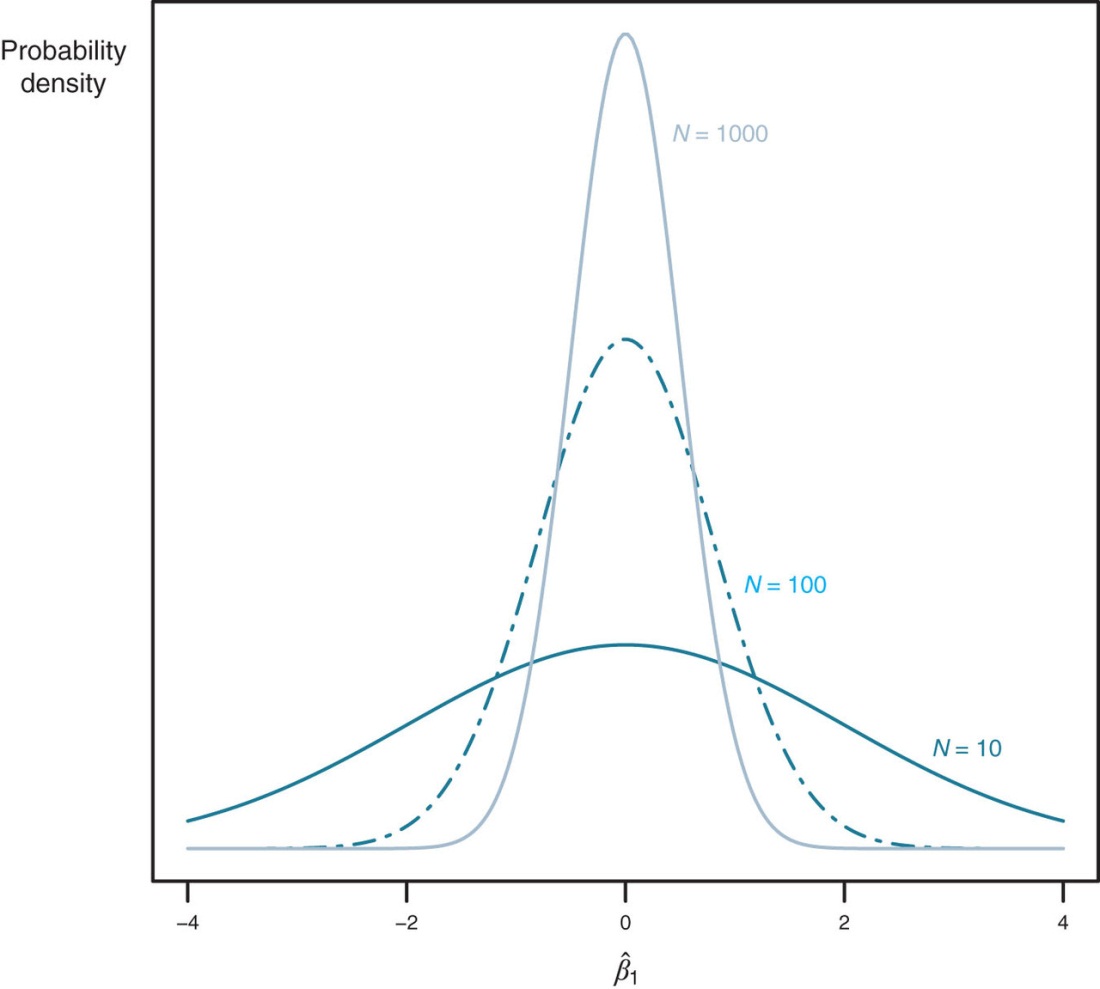 Michael A. Bailey, Real Econometrics 2e                                    Copyright © 2017, 2020 Oxford University Press
Figure 3.9
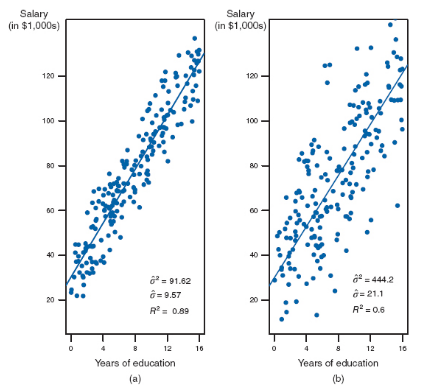 Michael A. Bailey, Real Econometrics 2e                                    Copyright © 2017, 2020 Oxford University Press
Figure 3.10
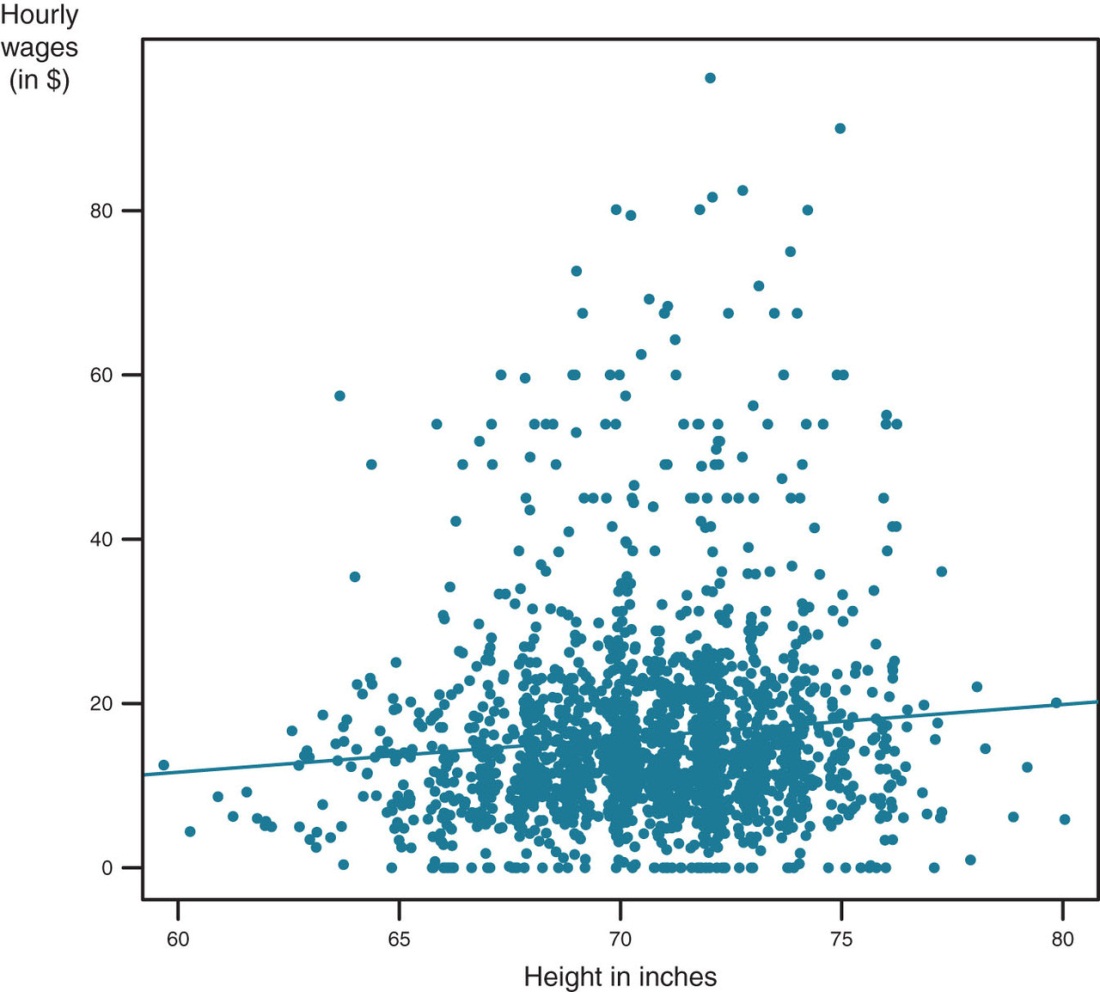 Michael A. Bailey, Real Econometrics 2e                                    Copyright © 2017, 2020 Oxford University Press
Figure 3.11
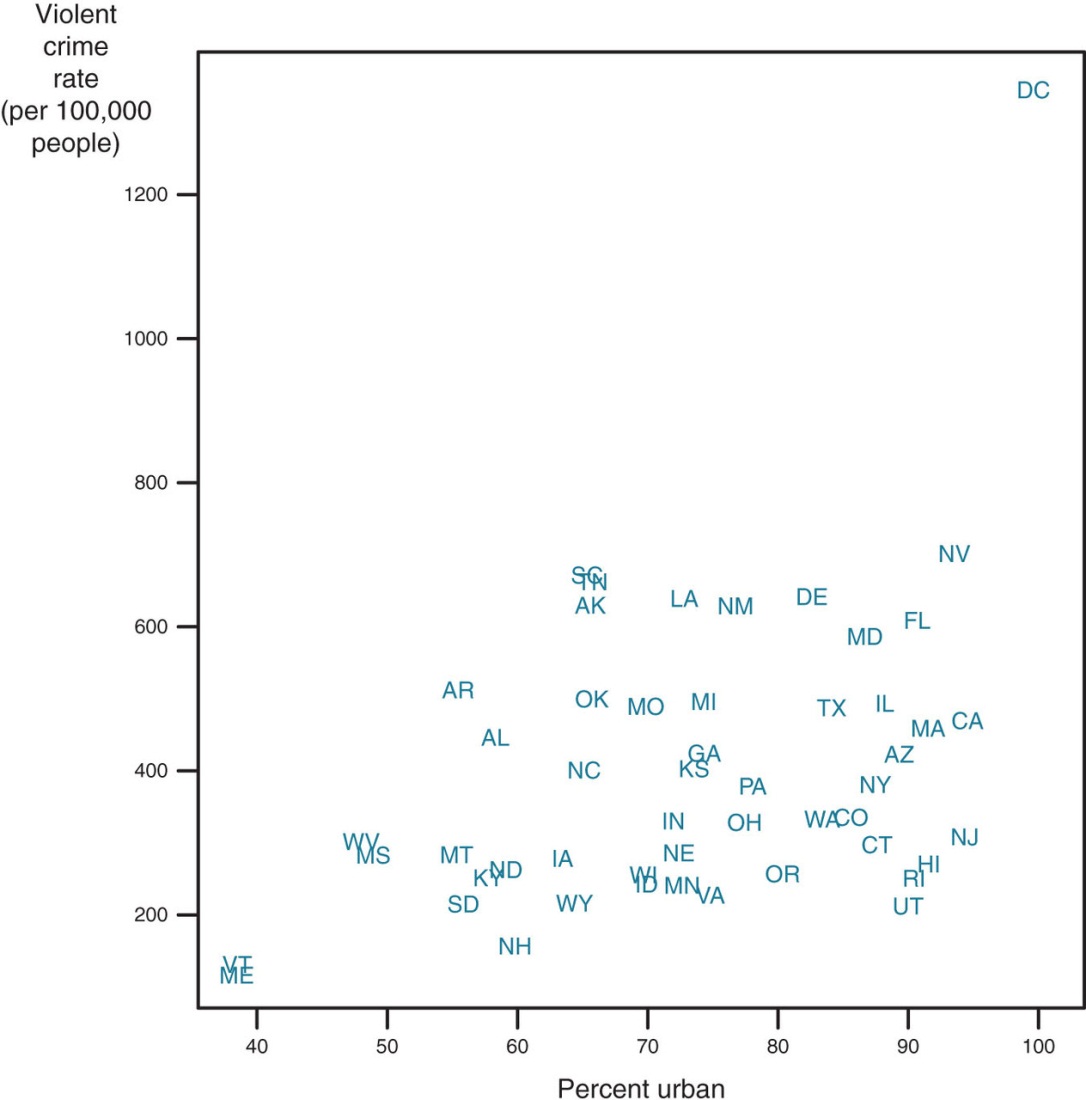 Michael A. Bailey, Real Econometrics 2e                                    Copyright © 2017, 2020 Oxford University Press
Figure 3.12
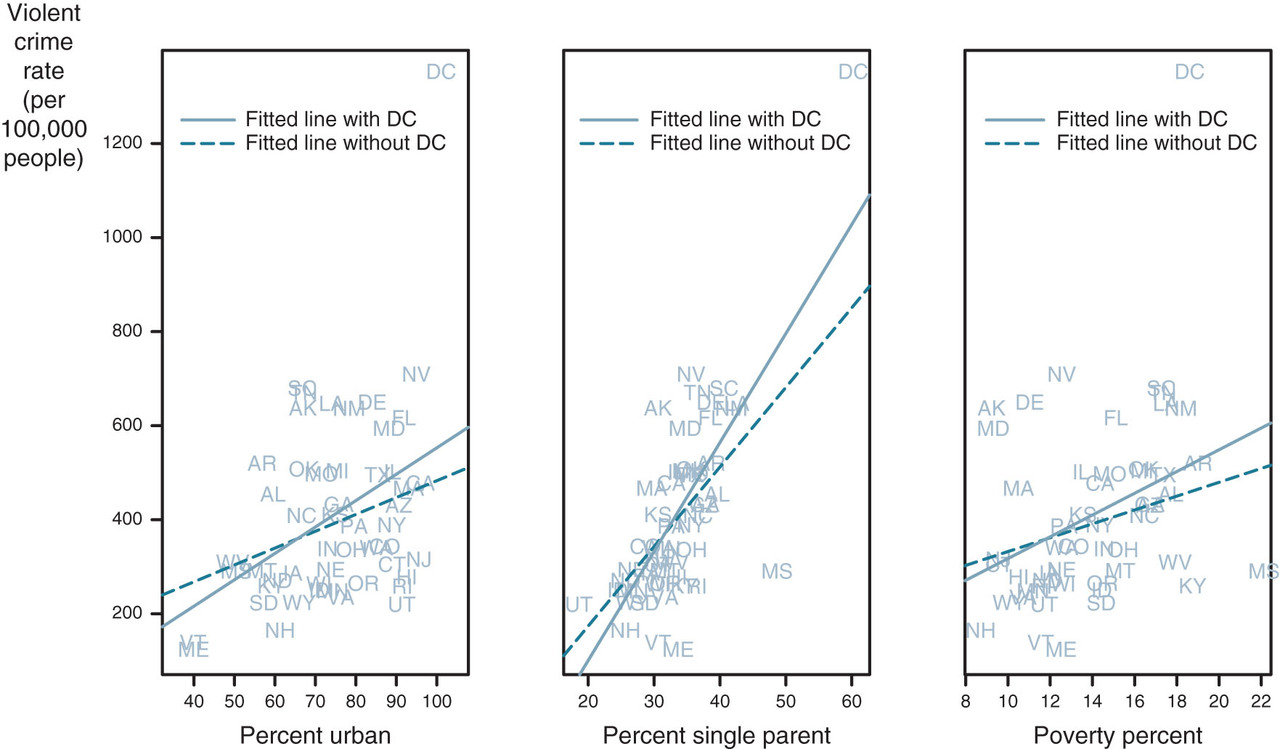 Michael A. Bailey, Real Econometrics 2e                                    Copyright © 2017, 2020 Oxford University Press
Tables
Chapter 3
Michael A. Bailey, Real Econometrics 2e                                    Copyright © 2017, 2020 Oxford University Press
Table 3.1
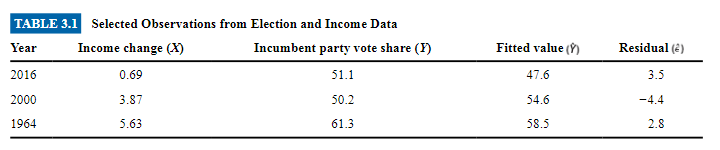 Michael A. Bailey, Real Econometrics 2e                                    Copyright © 2017, 2020 Oxford University Press
Table 3.2
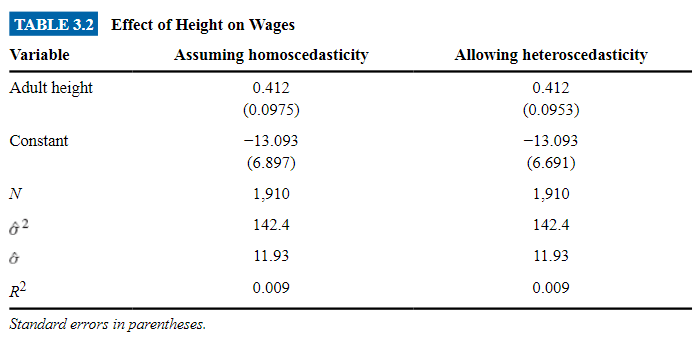 Michael A. Bailey, Real Econometrics 2e                                    Copyright © 2017, 2020 Oxford University Press
Table 3.3
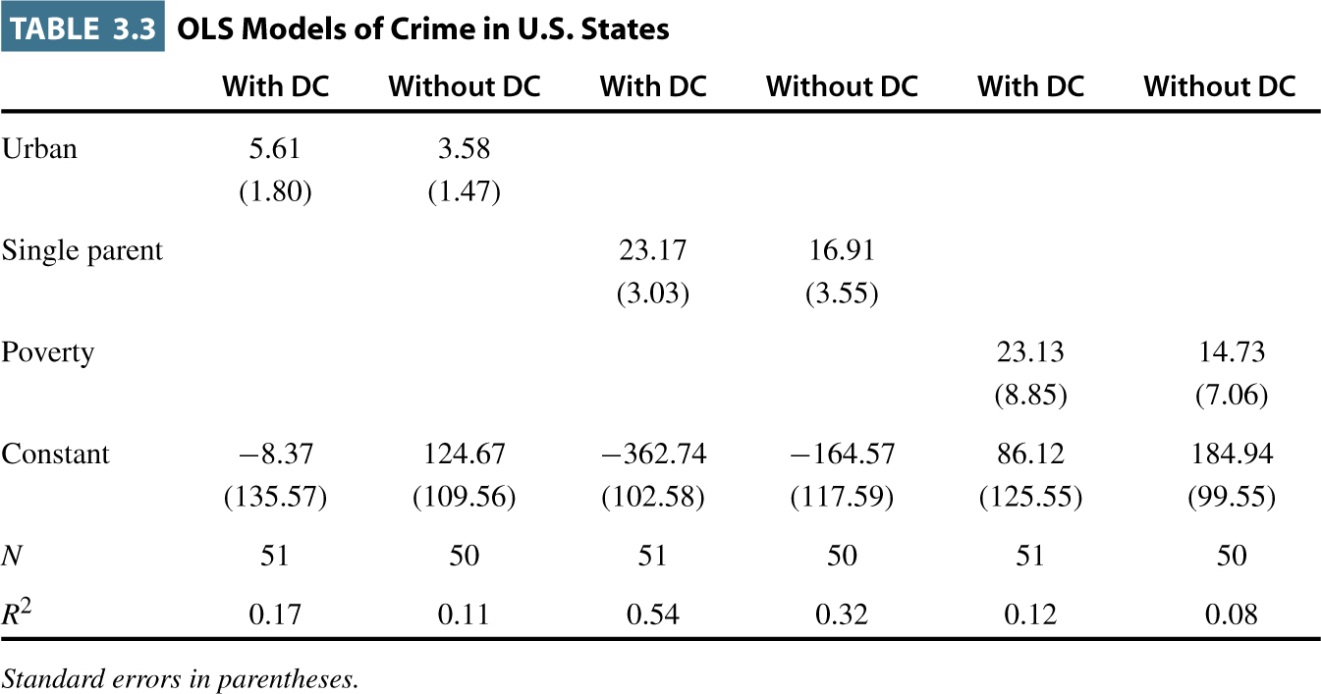 Michael A. Bailey, Real Econometrics 2e                                    Copyright © 2017, 2020 Oxford University Press
Table 3.4
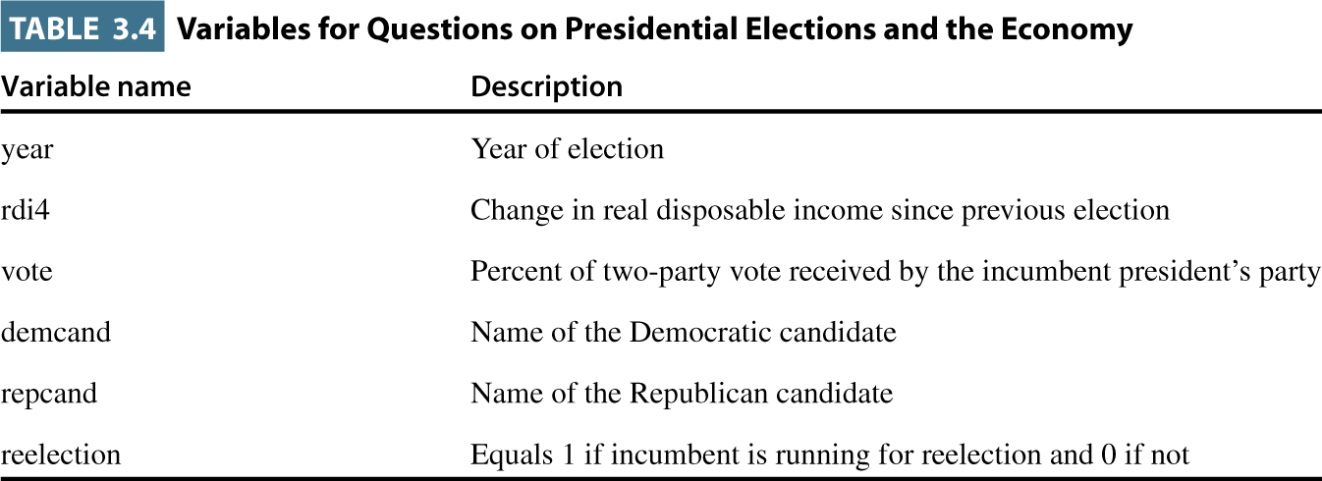 Michael A. Bailey, Real Econometrics 2e                                    Copyright © 2017, 2020 Oxford University Press
Table 3.5
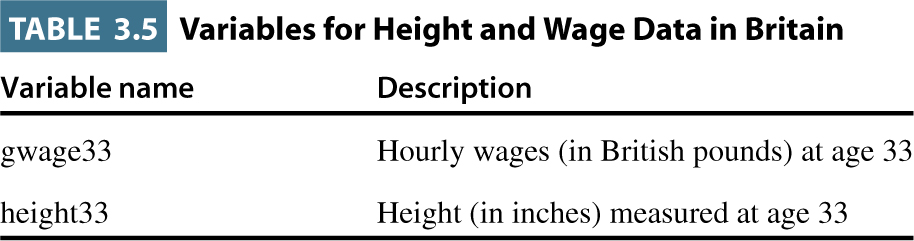 Michael A. Bailey, Real Econometrics 2e                                    Copyright © 2017, 2020 Oxford University Press
Table 3.6
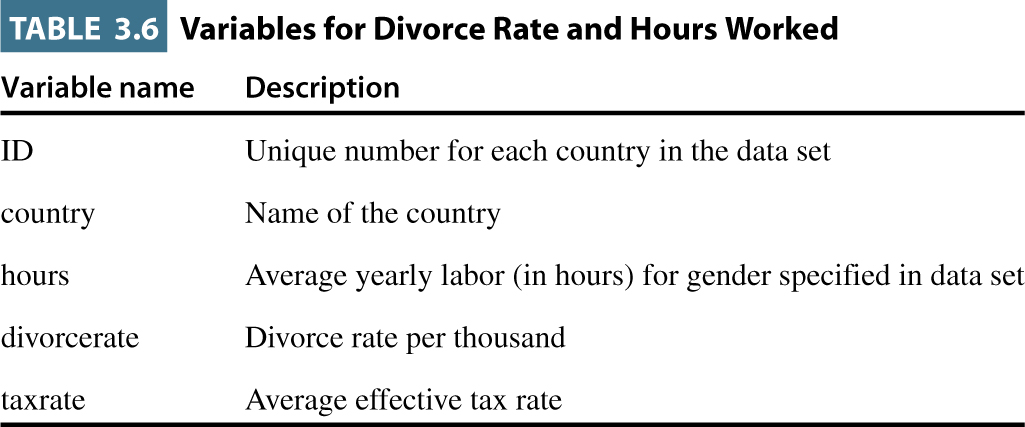 Michael A. Bailey, Real Econometrics 2e                                    Copyright © 2017, 2020 Oxford University Press